Slide 1
Ajoutez votre logo ici
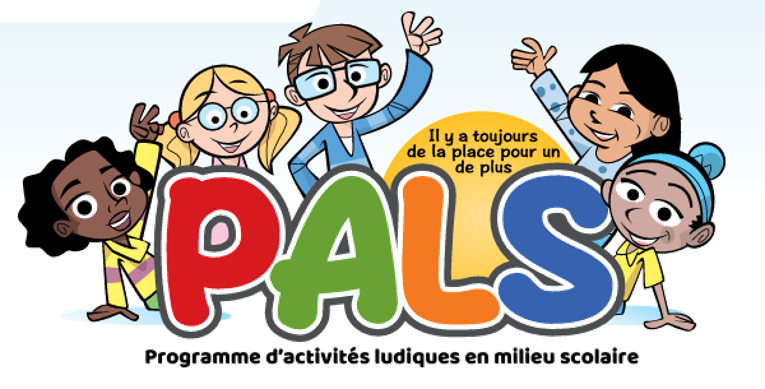 Aperçu du programme
Date
Présentateur
[Speaker Notes: NOTES DU CONFÉRENCIER :
Bienvenue et merci de l’intérêt que vous portez à PALS. Aujourd’hui, je vais vous donner une vue d’ensemble du programme afin de vous aider à le mettre en œuvre. N’hésitez pas à poser des questions à tout moment.

NOTE AU FORMATEUR :
Les diapositives contiennent des notes destinées à faciliter l’animation de la session. Les notes contiennent de nombreux détails, veuillez utiliser ce qui convient le mieux à votre public. Il est également fait référence au manuel de l’animateur pour des renseignements complémentaires.]
Programme d’activités ludiques en milieu scolaire
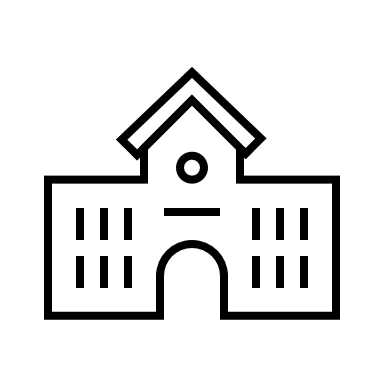 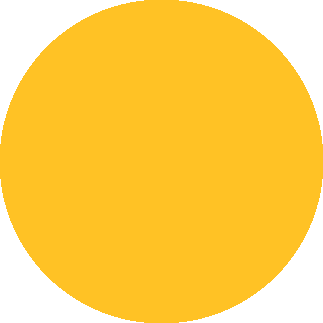 Programme de leadership par les pairs pour les écoles primaires.
Développé à l’origine par le bureau de santé publique de Peel; adapté par les bureaux locaux de santé publique à travers l’Ontario.
Mis à jour en 2023
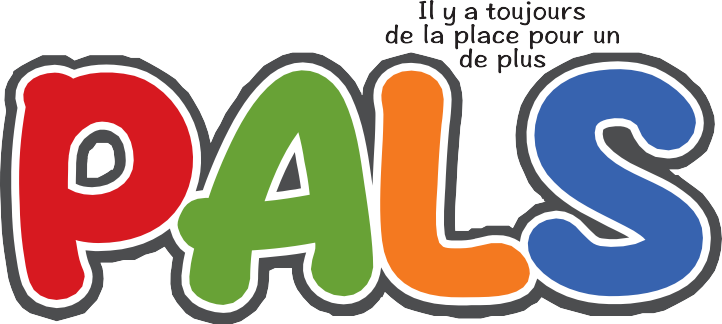 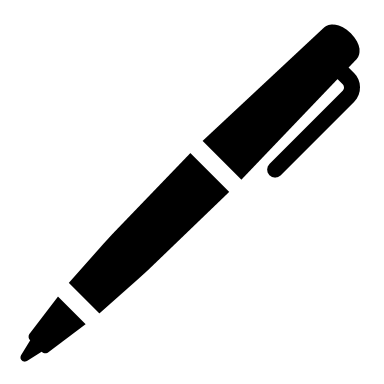 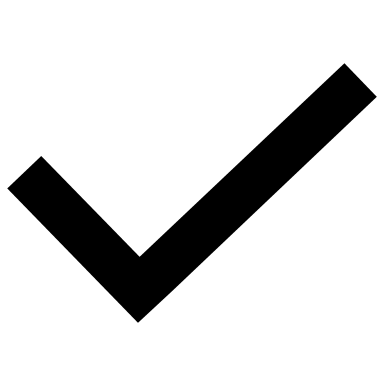 [Speaker Notes: Le programme PALS a été initialement développé en 2003 par le bureau de santé publique de Peel après un examen des programmes existants de leadership sur les terrains de jeu et des consultations avec d’autres services de santé.

Le programme PALS a été adapté du programme Recess Recreation Leaders de Deb Cockerton, thérapeute du comportement et praticienne de l’enfance et de la jeunesse. Tout le contenu a été reproduit avec l’autorisation de l’auteur.

Depuis la création du programme, de nombreux bureaux de santé publique de l’Ontario l’ont adapté pour l’utiliser en partenariat avec les conseils scolaires locaux. En 2023, un groupe de travail provincial a été formé pour actualiser le programme PALS en fonction des données probantes actuelles en matière de santé publique et des normes d’accessibilité, d’équité, de diversité et d’inclusion.]
Objectifs du programme
Offrir des possibilités de leadership aux élèves.
Accroître le sentiment d’appartenance et d’inclusion des élèves.
Augmenter les occasions de faire de l’activité physique afin d’améliorer la littératie physique des élèves.
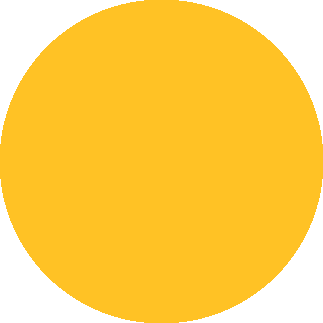 1
2
3
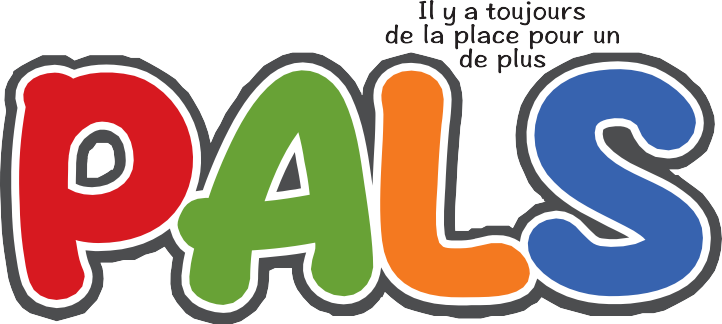 [Speaker Notes: Le programme PALS a été initialement développé en 2003 par le bureau de santé publique de Peel après un examen des programmes existants de leadership sur les terrains de jeu et des consultations avec d’autres services de santé.

Le programme PALS a été adapté du programme Recess Recreation Leaders de Deb Cockerton, thérapeute du comportement et praticienne de l’enfance et de la jeunesse. Tout le contenu a été reproduit avec l’autorisation de l’auteur.

Depuis la création du programme, de nombreux bureaux de santé publique de l’Ontario l’ont adapté pour l’utiliser en partenariat avec les conseils scolaires locaux. En 2023, un groupe de travail provincial a été formé pour actualiser le programme PALS en fonction des données probantes actuelles en matière de santé publique et des normes d’accessibilité, d’équité, de diversité et d’inclusion.]
L'approche de formation des formateurs
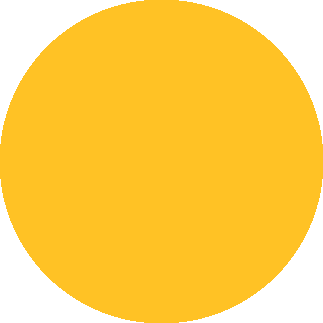 Animateurs de programme
Personnel de l'école ou bénévoles
Coordonner la formation des élèves leaders
Fournir un soutien continu à l’animation 
Élèves leaders
Élèves des cycles moyen et/ou intermédiaire
Formés pour animer des jeux de cour de récréation avec des élèves du primaire
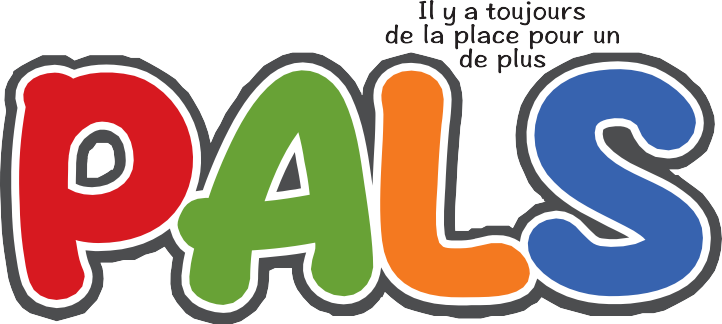 [Speaker Notes: Les bureaux locaux de santé publique peuvent personnaliser les renseignements sur les soutiens aux formations locales disponibles.]
Ressources disponibles
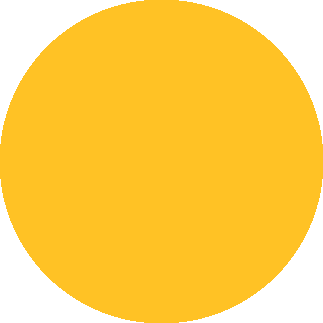 Manuel de l’animateur et Guide de formation des élèves leaders
Manuel de formation des élèves leaders
Livre de jeux
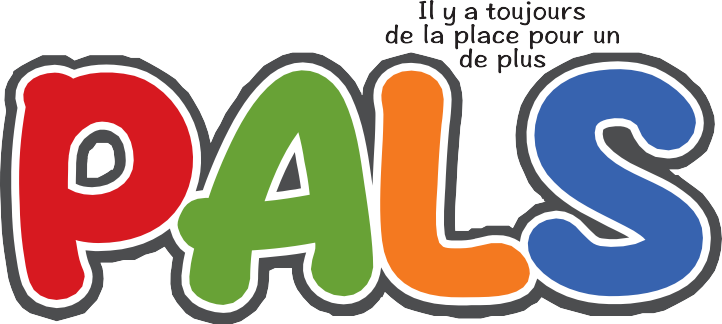 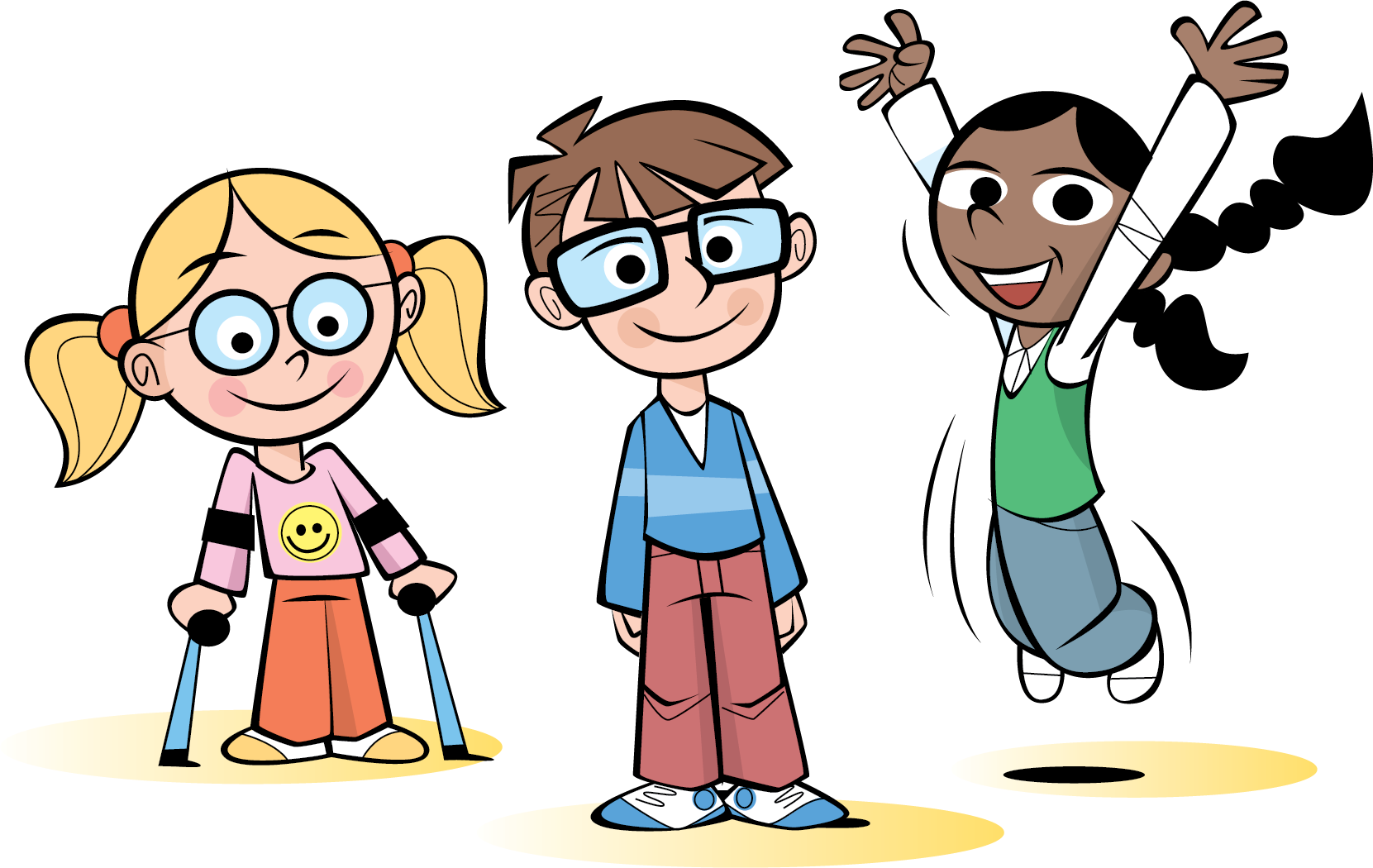 [Speaker Notes: Insérer un lien vers les copies en ligne de chaque ressource OU insérer une image de chaque couverture avec un lien vers la version électronique.
Identifier les ressources supplémentaires disponibles auprès de la circonscription sanitaire locale (p. ex., présentations de formation, certificats, équipement, etc.)]
Ressources nécessaires
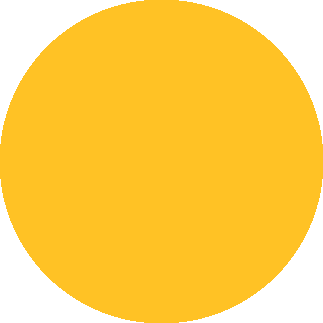 1 à 2 membres du personnel de l'école pour faciliter le programme
Les élèves assumeront le rôle de leaders PALS
Matériel nécessaire pour certains jeux
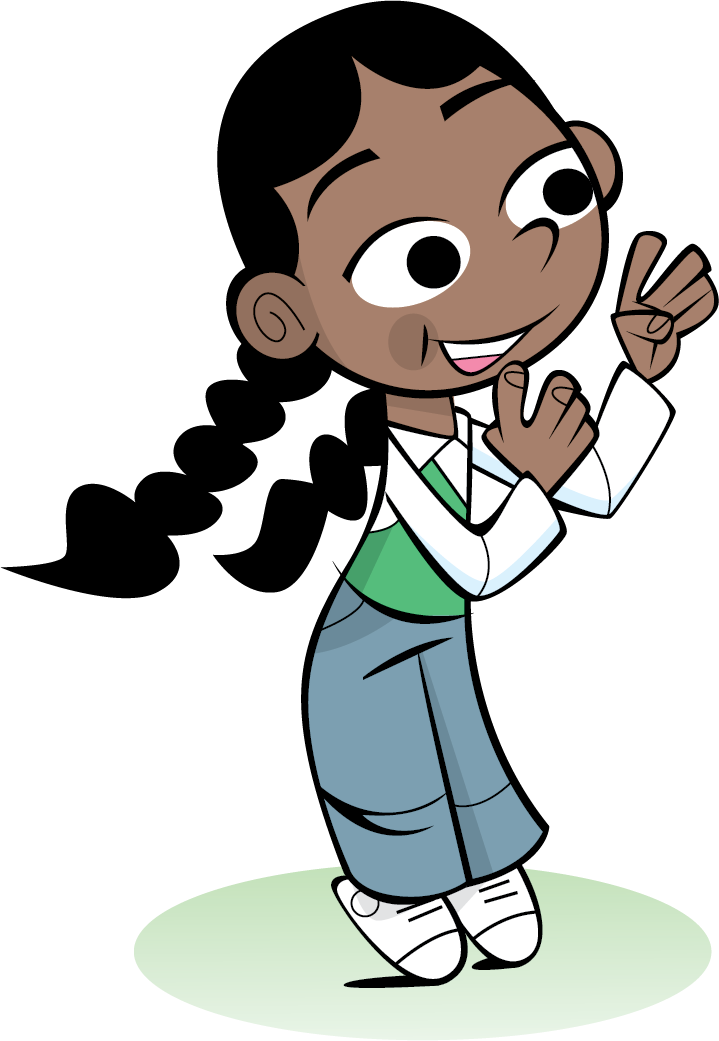 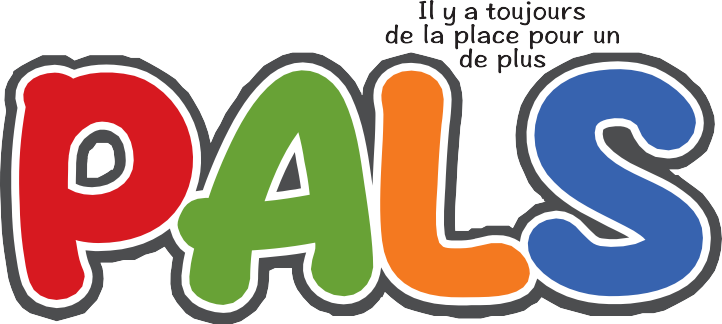 [Speaker Notes: Le bureau local de santé publique doit déterminer si l'équipement PALS est disponible pour soutenir la mise en œuvre du programme; varie selon les régions.]
Auprès de votre conseil scolaire ou de votre école
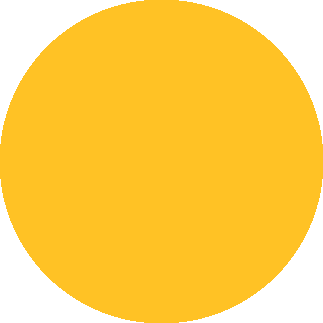 <<Le bureau local de santé publique doit personnaliser cette diapositive en fonction de l’approche locale de mise en œuvre.>>
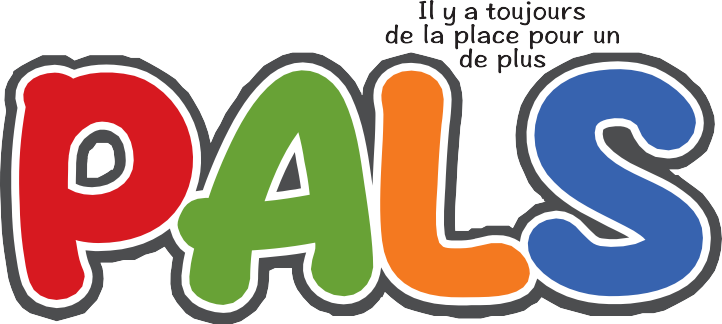 [Speaker Notes: Le bureau local de santé publique doit déterminer si l'équipement PALS est disponible pour soutenir la mise en œuvre du programme; varie selon les régions.]
Un programme scolaire complet
Un programme scolaire complet – Mesures à prendre
Ajoutez votre logo ici
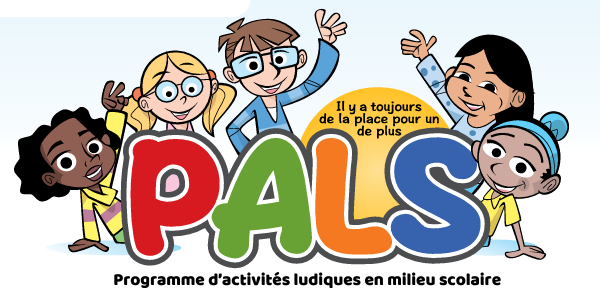 [Speaker Notes: Ajouter les coordonnées du bureau de santé publique :]